Європейський культурний регіон
Основні етапи формування культурного регіону.
Особливості північноамериканського культурного регіону
Християнські символи та сакральні місця регіону
Основні джерела європейської культури
1. Антична спадщина
2. Християнство
3. Взаємозбагачення та синтез культур усіх європейських народів
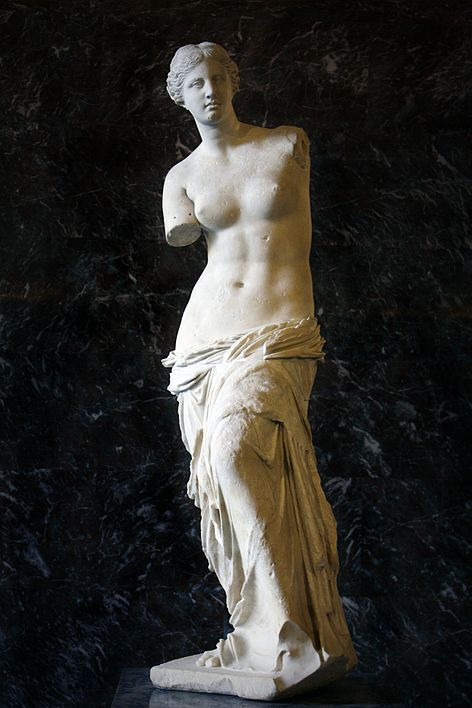 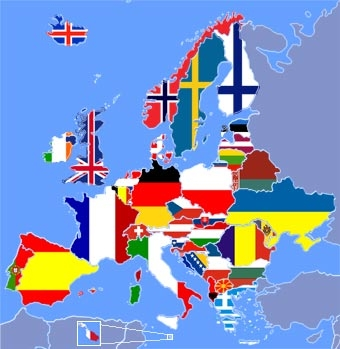 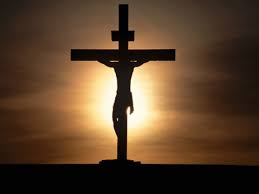 Антична спадщина:
Філософія
Зародження основних наукових галузей
Мистецтво
Спорт
Ідея гармонії ( у т.ч. поєднання краси духовної та фізичної)
Синкретизм – уявлення про цілісність світу, єдність людини і природи
Гуманізм
Демократизм
Громадянські обов’язки і свободи
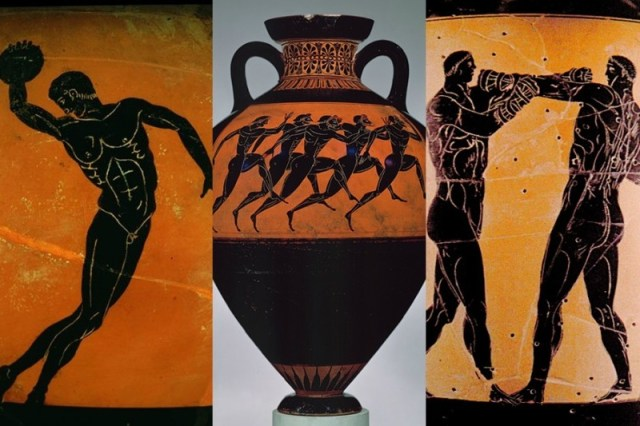 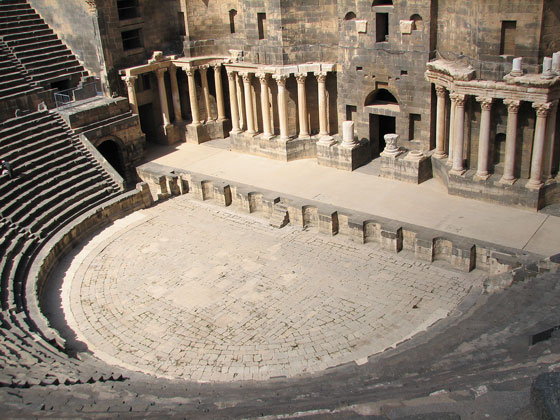 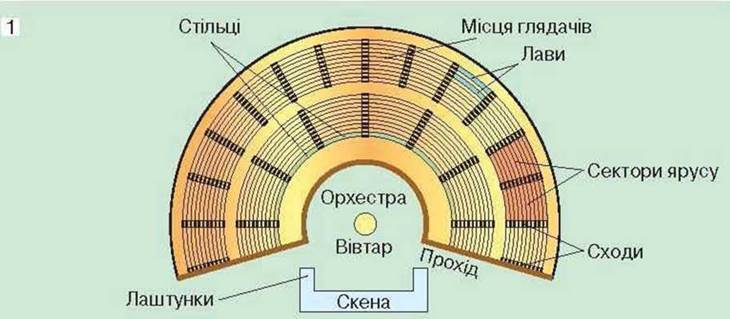 Християнство
Монополізує світогляд та домінує в усіх сферах в епоху Середньовіччя 
Поширюється євангельська концепція моралі
Формується уявлення про людську індивідуальність
Трактування людини як творіння за божественним зразком
Ренесанс
Переосмислення античної спадщини в контексті культури Середньовіччя та християнства
Формування нової гуманістичної ідеології 
Закладено основи індивідуалізму
Розвиток раціоналізму, що зруйнував авторитаризм Середньовіччя
Раціоналізм сприяв критичному осмисленню, як передумови розвитку науки
Просвітництво 
Наука остаточна набула світоглядних функцій
Риси європейського культурного регіону:
Раціоналізм
Інноваційність 
Сцієнтизм
Антропоцентризм
Індивідуалізм
Динамічність – швидкі темпи змін в усіх сферах
Лідерство у світовому культурному розвитку
Особливості Північноамериканського регіону обумовлені:
Синтез культур європейських переселенців, африканських рабів та  корінних народів
Соціальні, трудові та моральні ідеї протестантів-переселенців
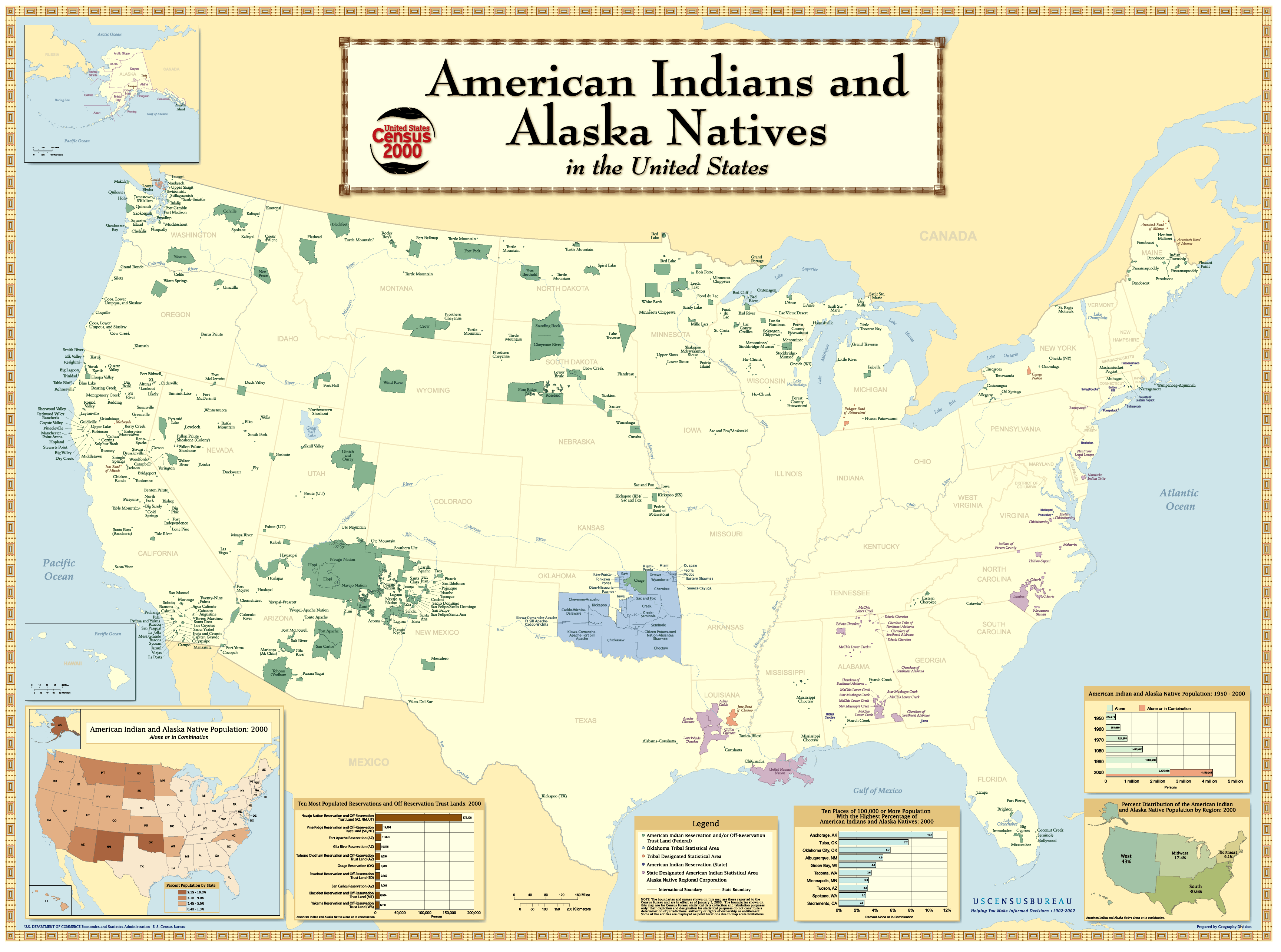 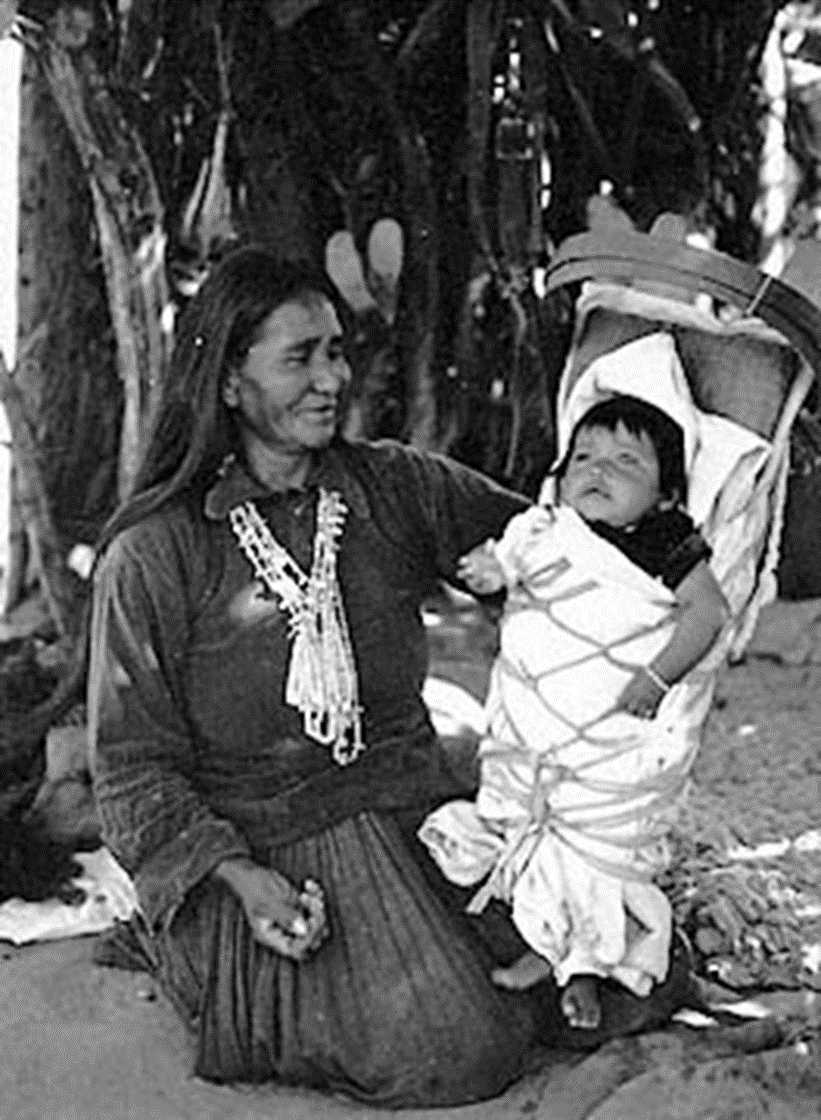 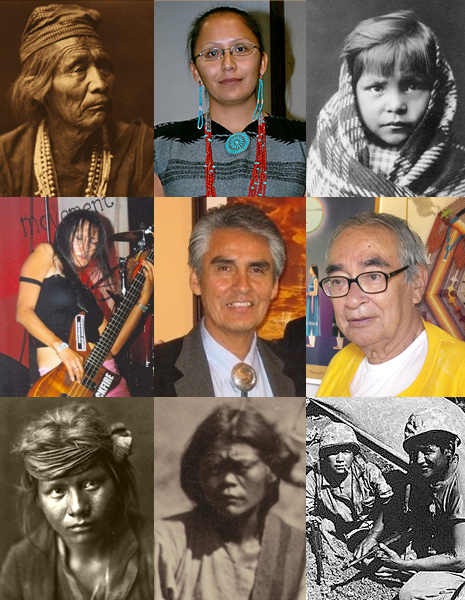 Навахо
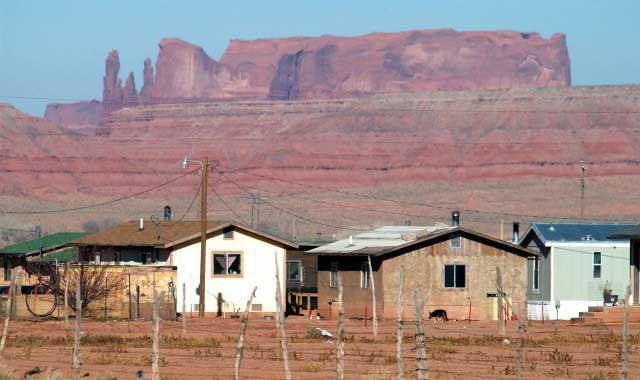 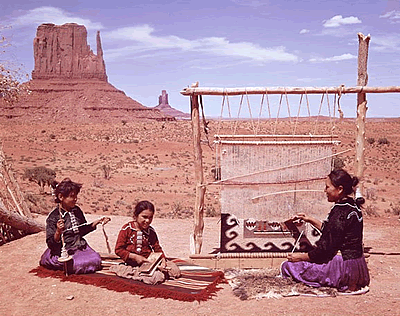 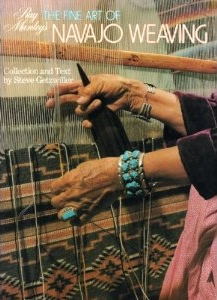 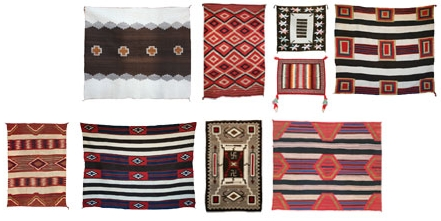 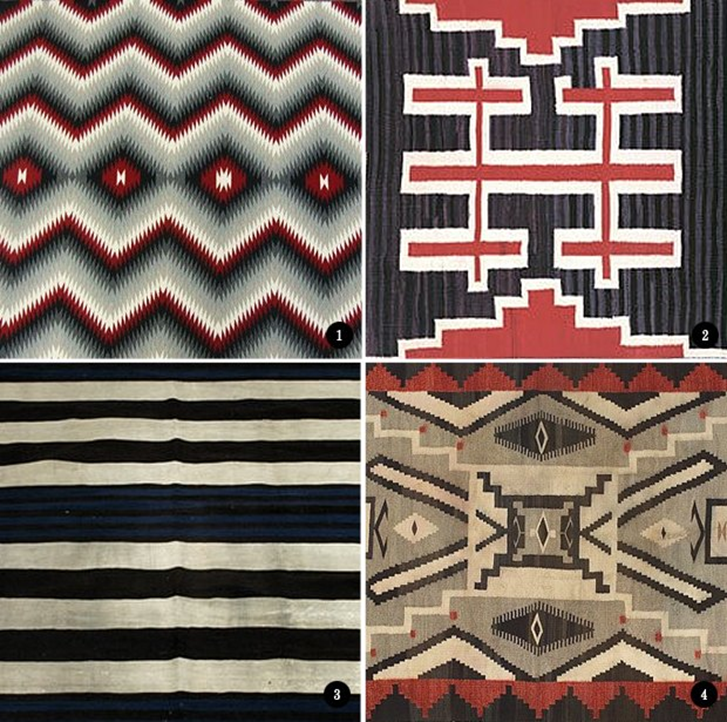 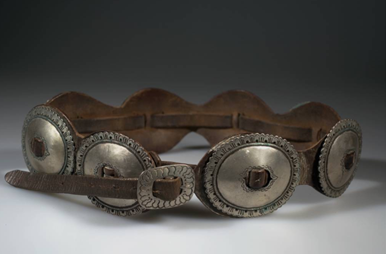 Пас «Кончо»1910 р.
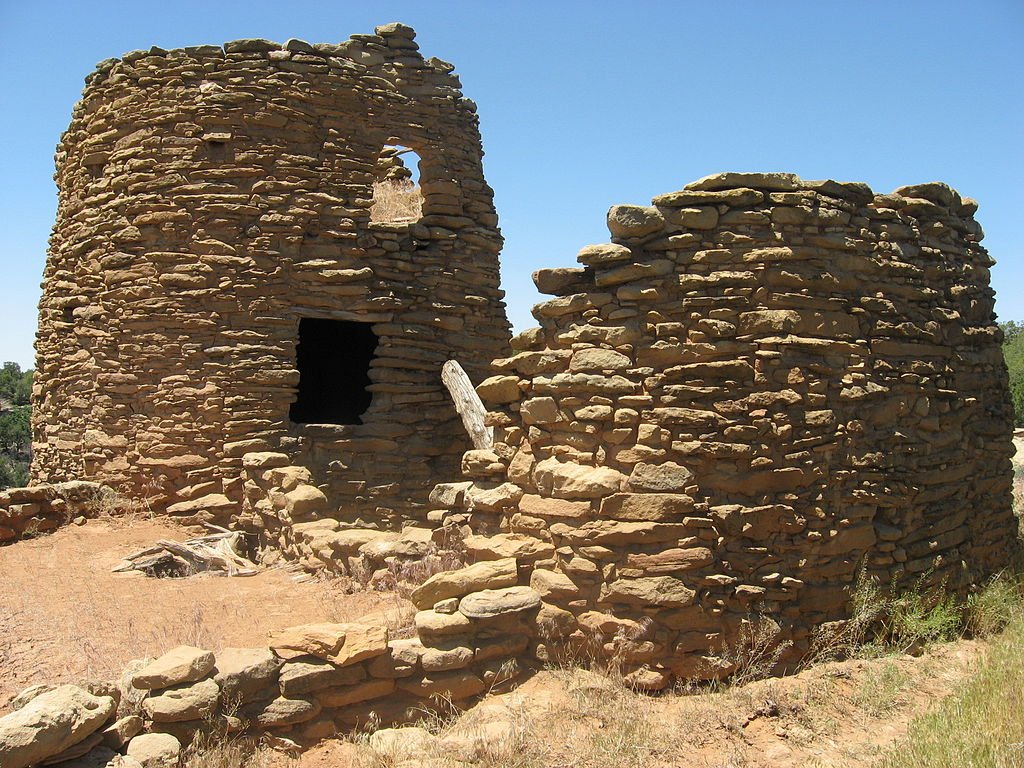 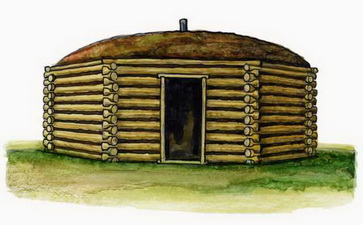 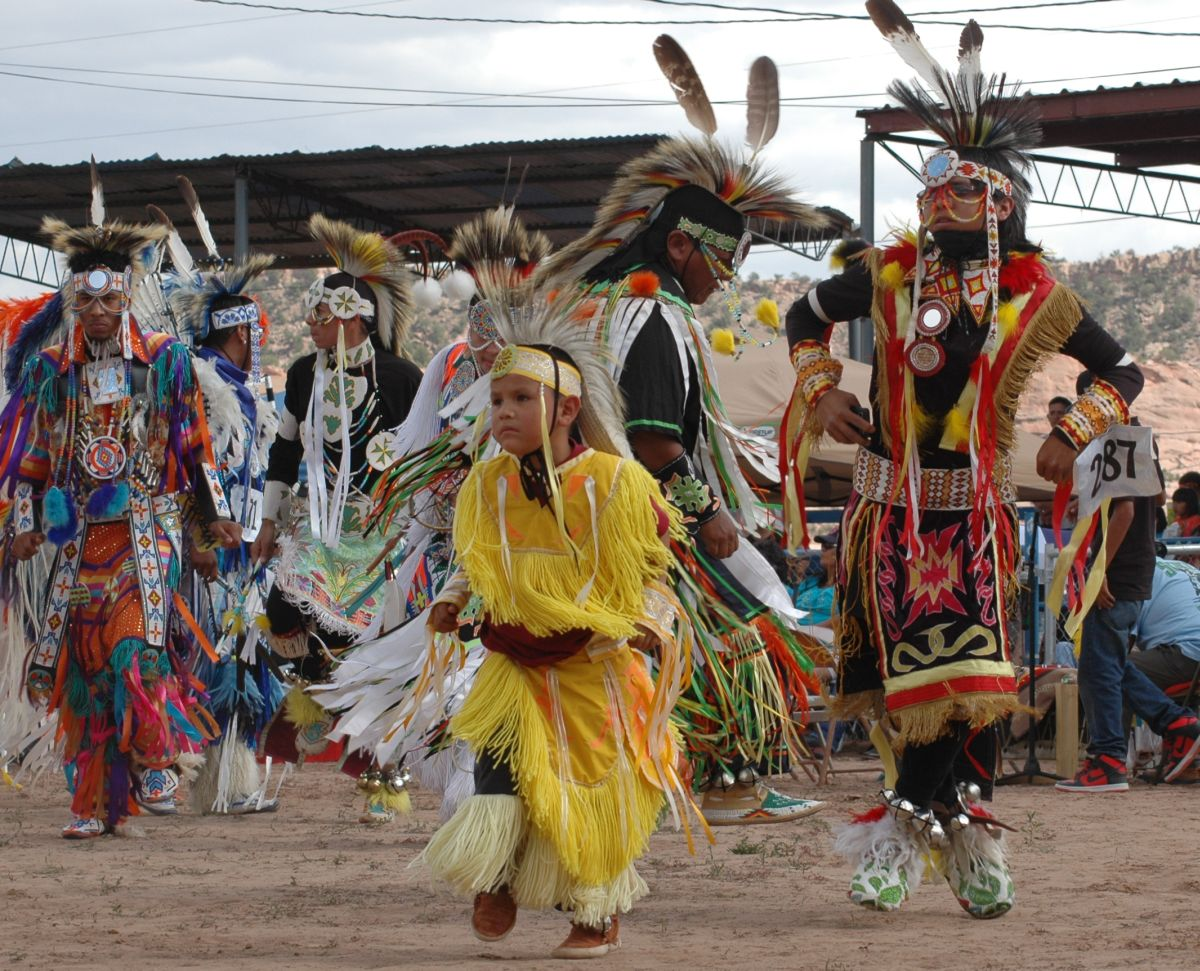 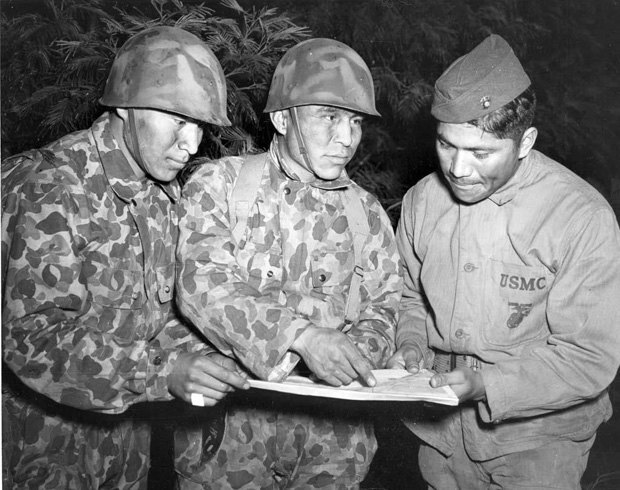 Спіричуелз
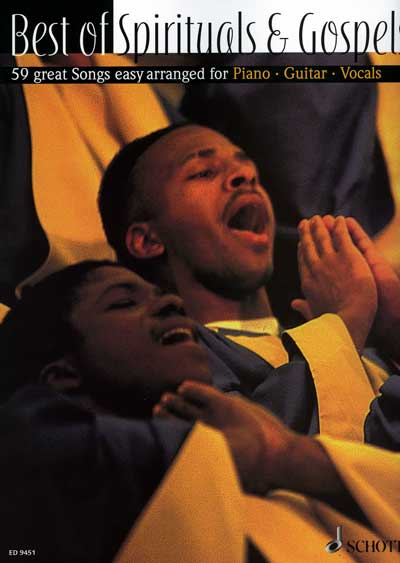 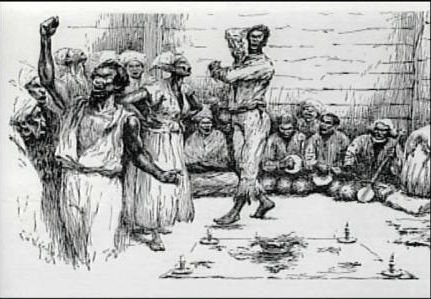 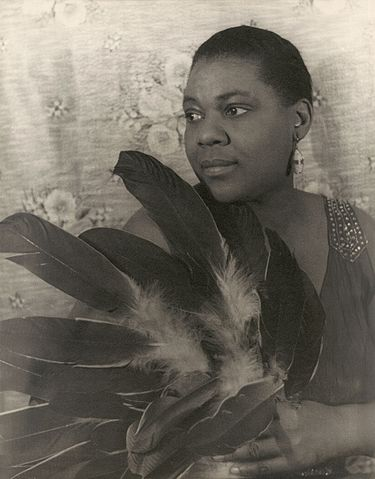 Бессі Сміт(1894-1937)
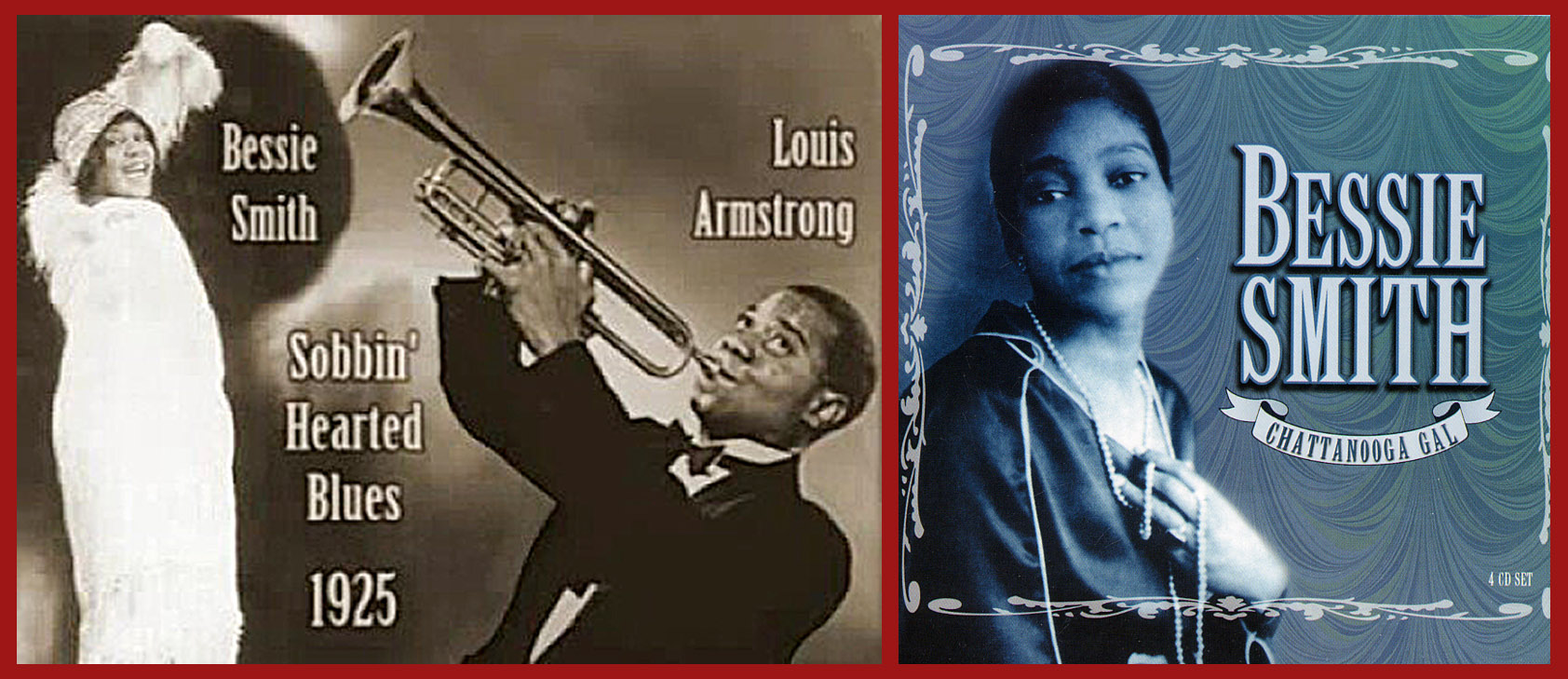 [Speaker Notes: https://news.tut.by/culture/399780.html?crnd=18944]
Black And Blue
Вплив релігійних громад колоністів на суспільні традиції та духовну культуру США
Роберт Уір.
Батьки-пілігрими сідають на корабель. 1844 р.
[Speaker Notes: Американское правительство не ведёт официальной статистики по религии. По данным «Всемирной книги фактов ЦРУ» на 2007 год: 51,3 % населения США — протестанты, 23,9 % — католики, 12,1 % не принадлежат к какой-либо конфессии, 1,7 % — мормоны, 1,6 % — члены другой христианской конфессии, 1,7 % — иудеи, 0,7 % — буддисты, 0,6 % — мусульмане, 2,5 % — другие верования, 4 % — атеисты[3].]
Пуританська етика обумовила особливу трудову етику успіху та допомагала в господарській діяльності:
Протестантській колективізм (релігійна громада, взаємодопомога, солідарність)
Індивідуалізм (ідея вільного вибору людини, особисте спілкування з Богом тощо)
Повсякденна праця – виконання божественного припису виконувати певні обов’язки
Освіта
Випробування обраності (добровільне утримання, самодисципліна, аскетизм, заощадливість, опора на власні сили – все це співвідноситься із духовними цінностями та розглядається як засіб досягнення успіху. Успіх – ознака обраності, благословіння та спасіння)
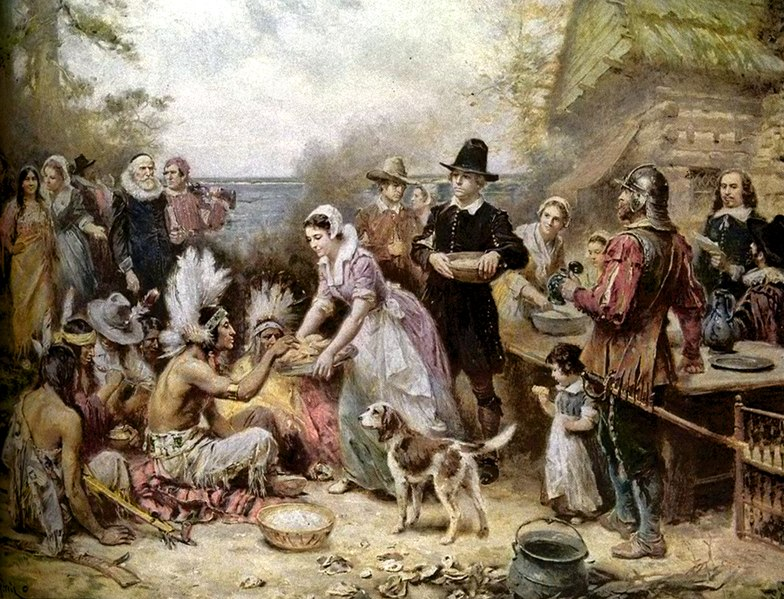 [Speaker Notes: Jean Leon Gerome Ferris, почт XX ст]
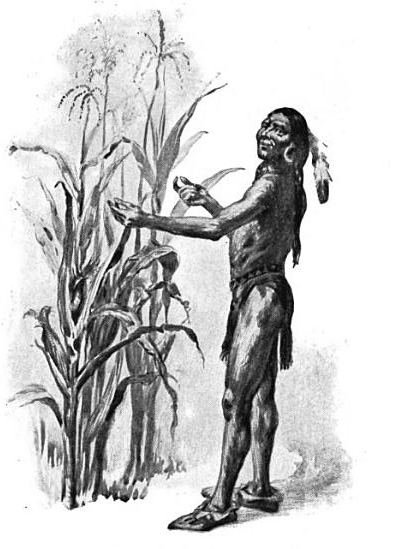 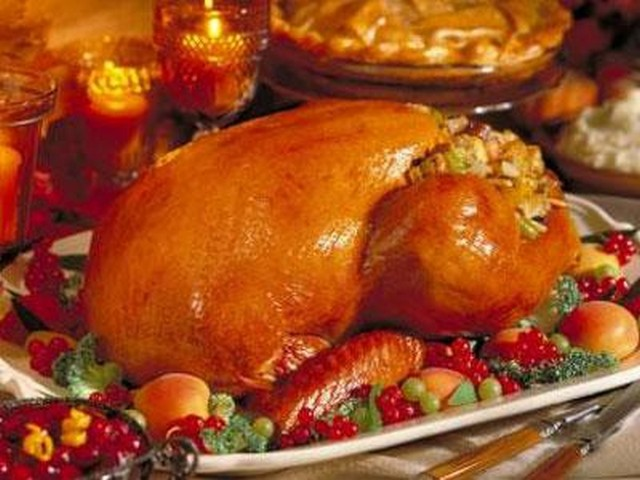 [Speaker Notes: The German Kali Works, New York - Bricker, Garland Armor. The Teaching of Agriculture in the High School. New York: Macmillan, 1911. Page 112.]
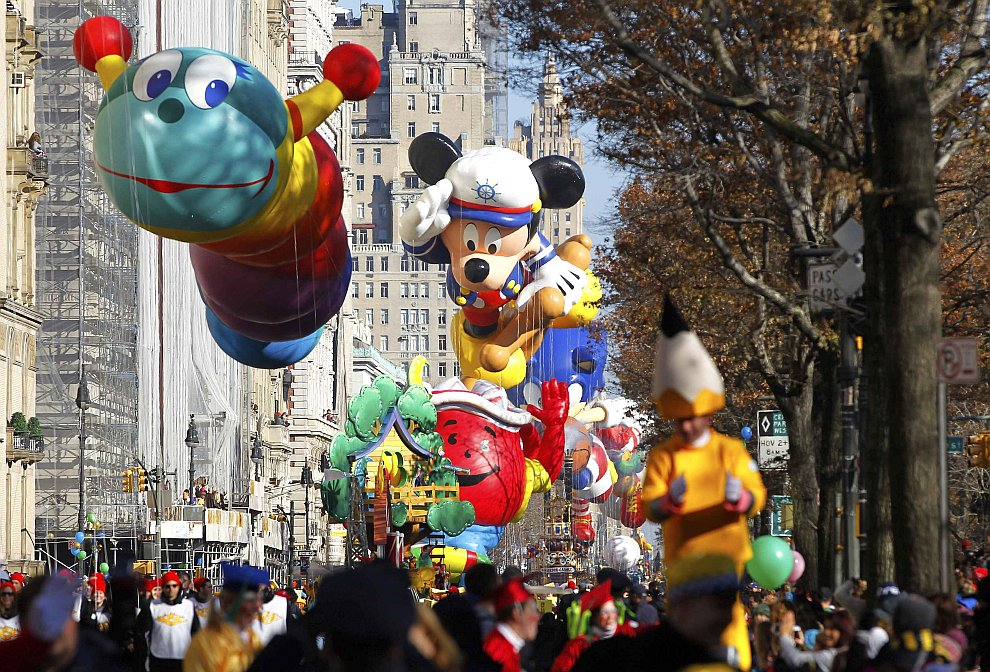 Хри́зма (Хрісмо́н;Хі-Ро)  ΧΡΙΣΤΌΣ
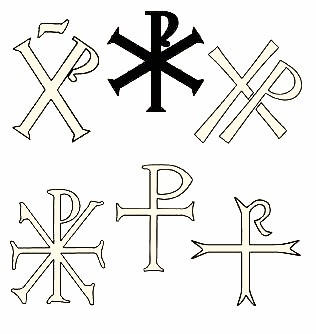 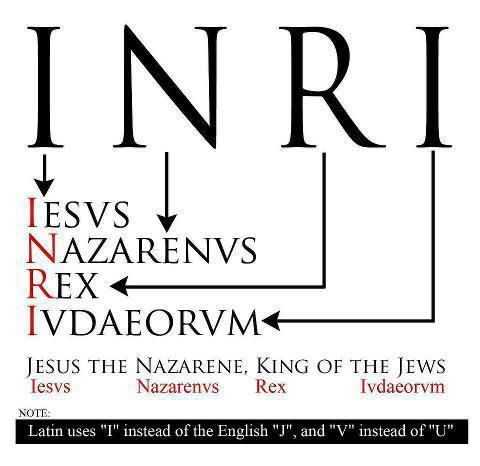 Трикутник - символ Святої трійці
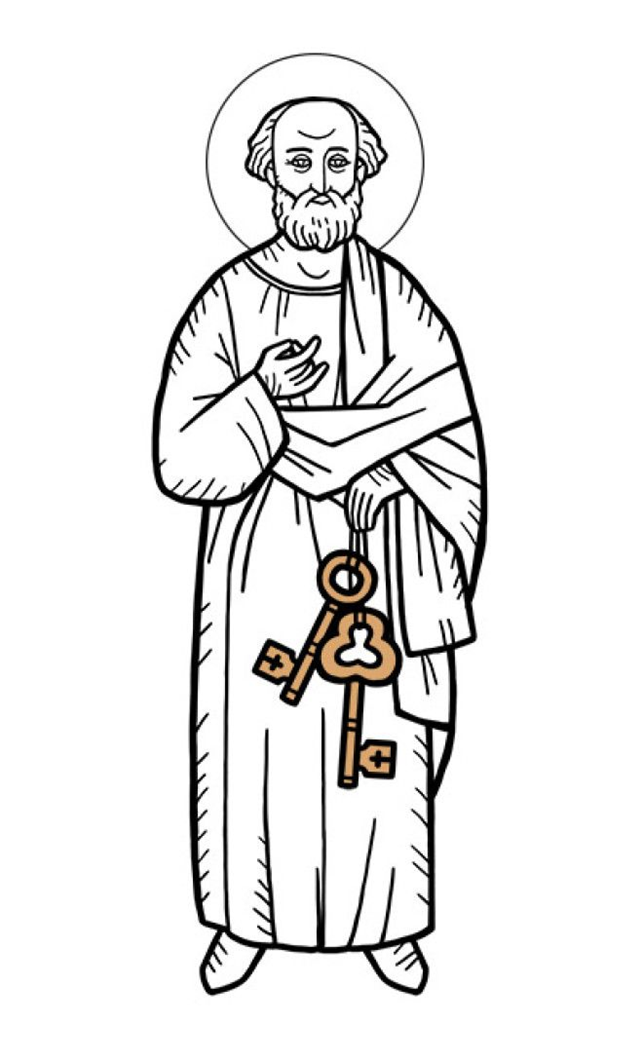 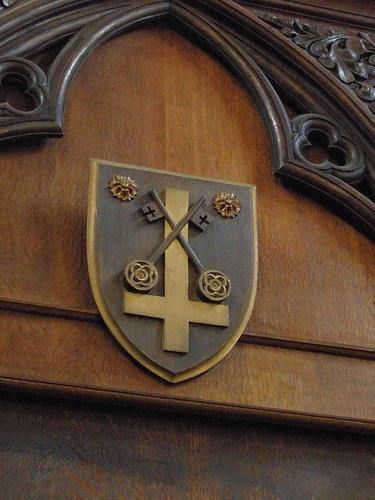 Хрест Св. Петра
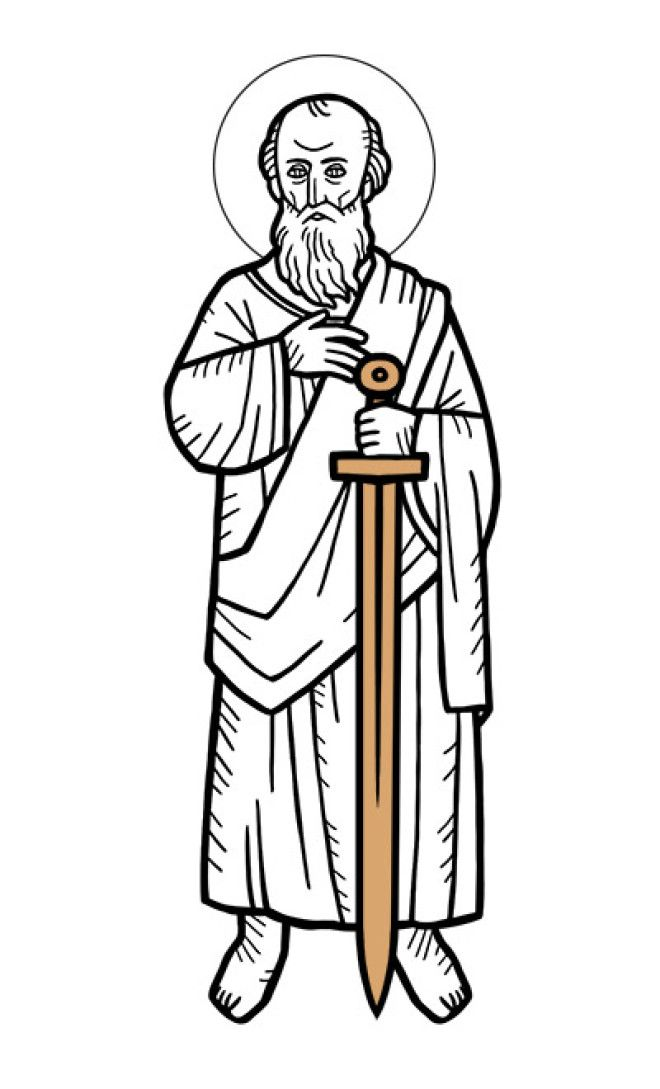 Апостол Андрій
Апостол Павло
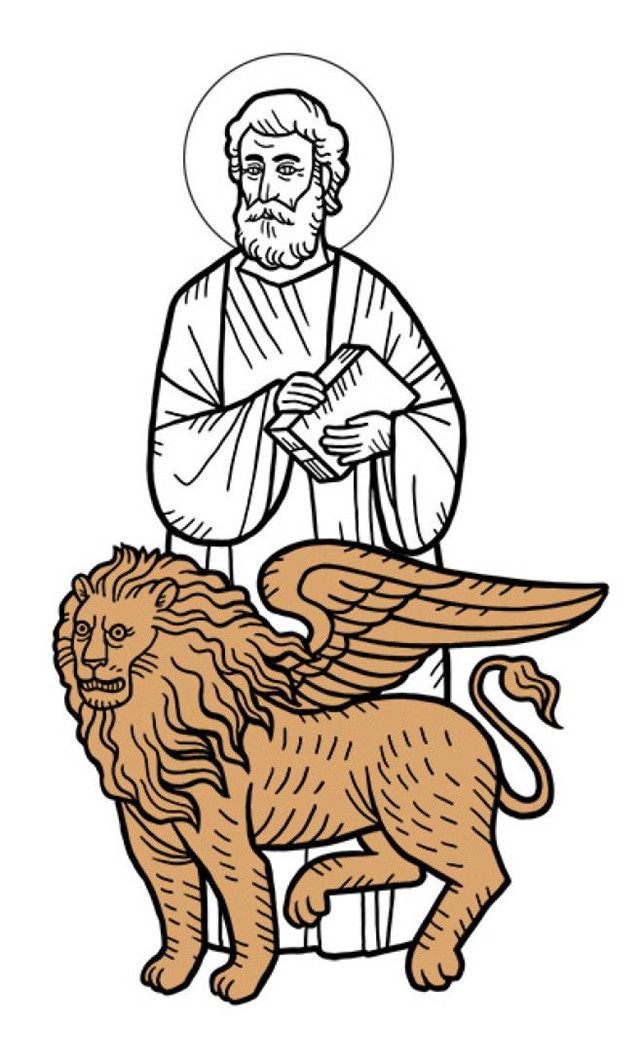 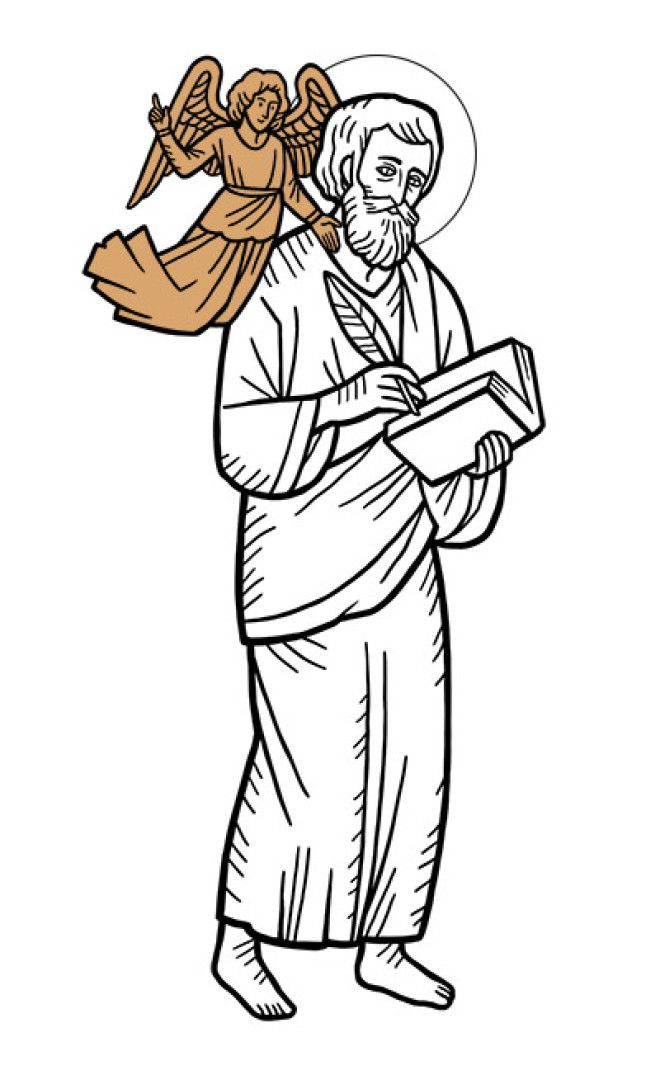 Євангеліст Матвій
Євангеліст Іоанн
Євангеліст Марк
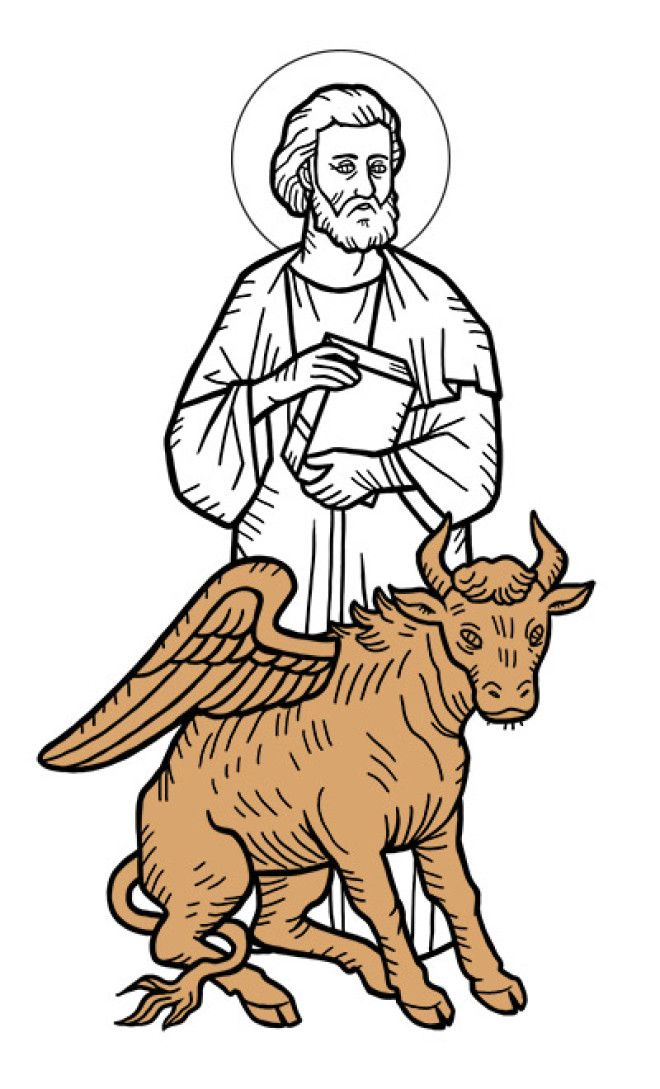 Євангеліст Лука
Тетраморф. Кельн. ХІІІ ст. Слонова кісткаФранція. Музей Клюні